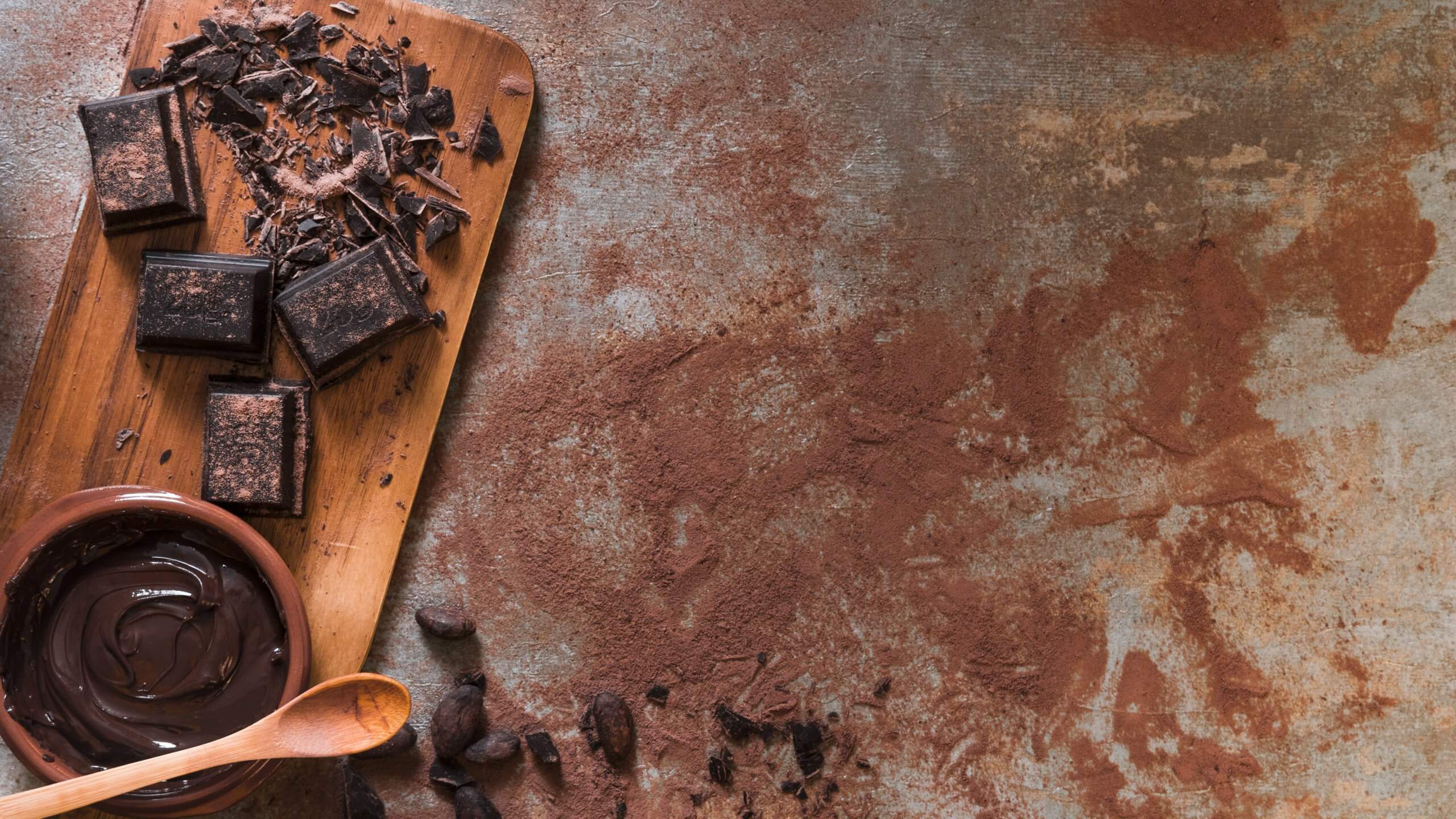 Проект 3-а класса«Рождение шоколада»
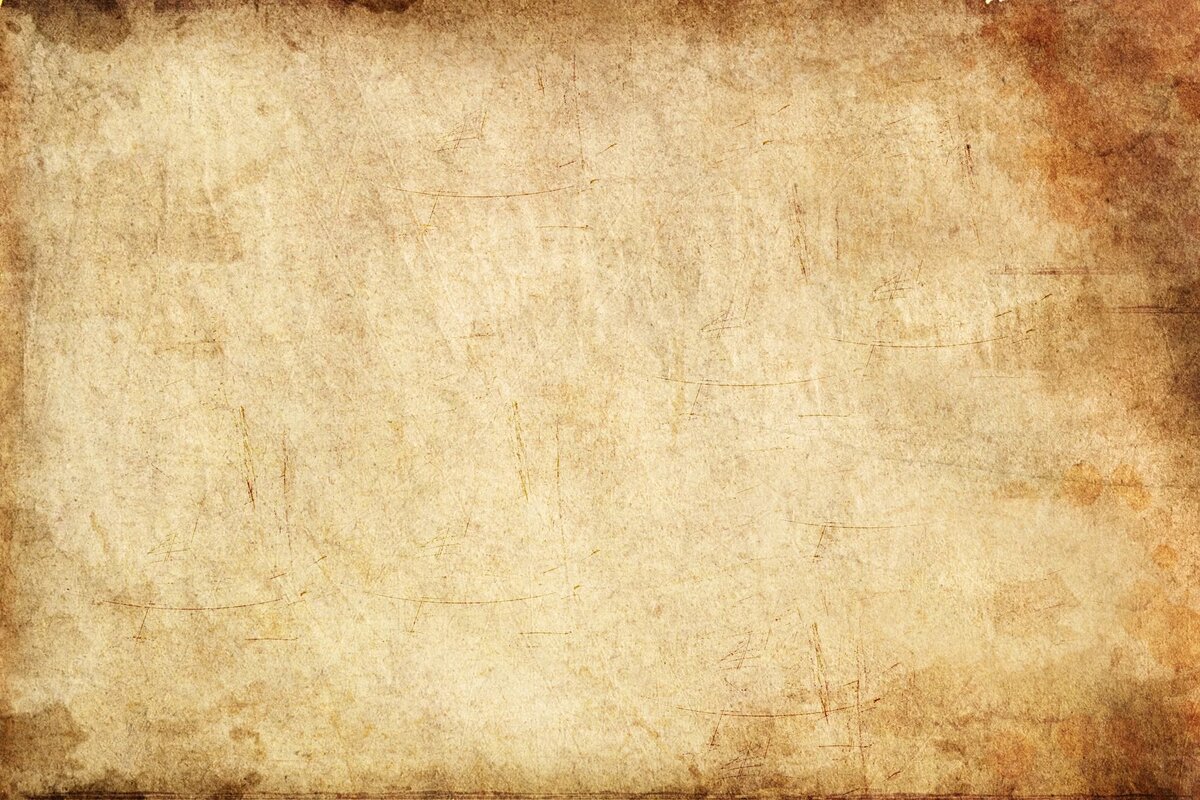 Цель: приготовить шоколад своими руками.

Задачи:
Познакомиться с историей возникновения шоколада.
Изучить состав и виды шоколада.

Объект исследования: шоколад.
Предмет исследования: производство шоколада.
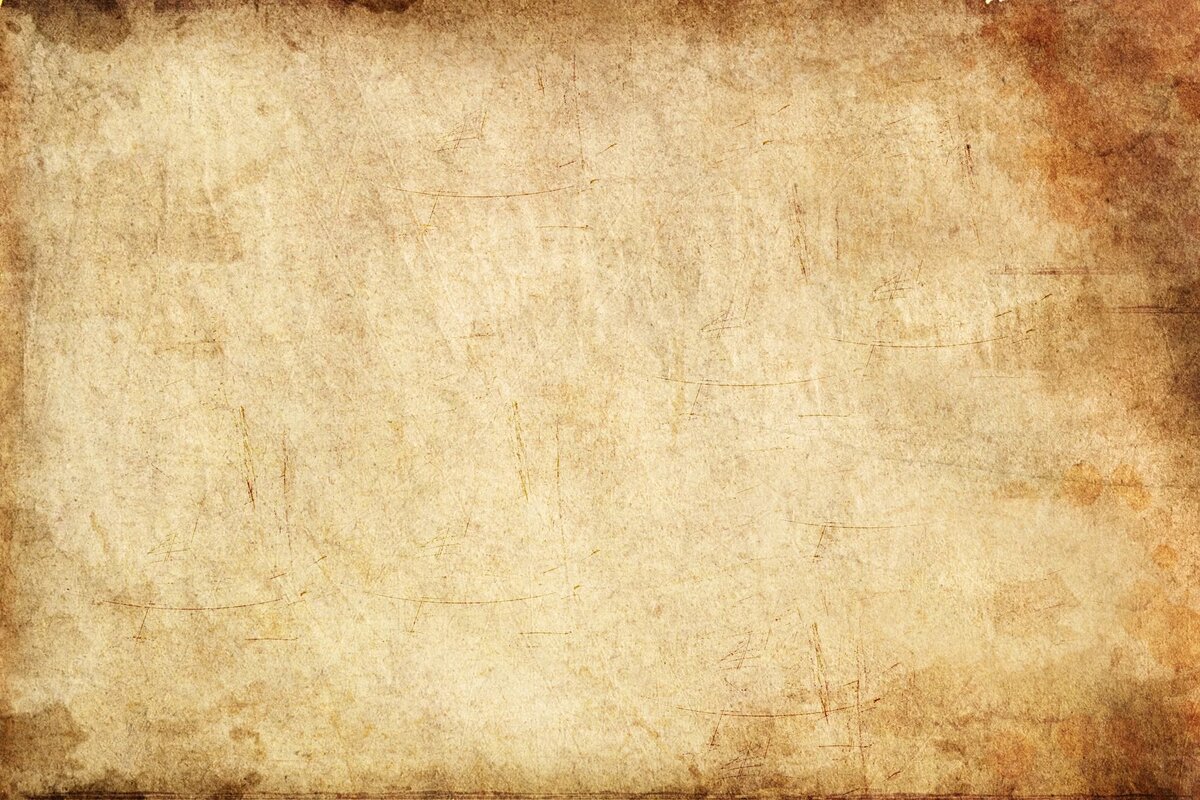 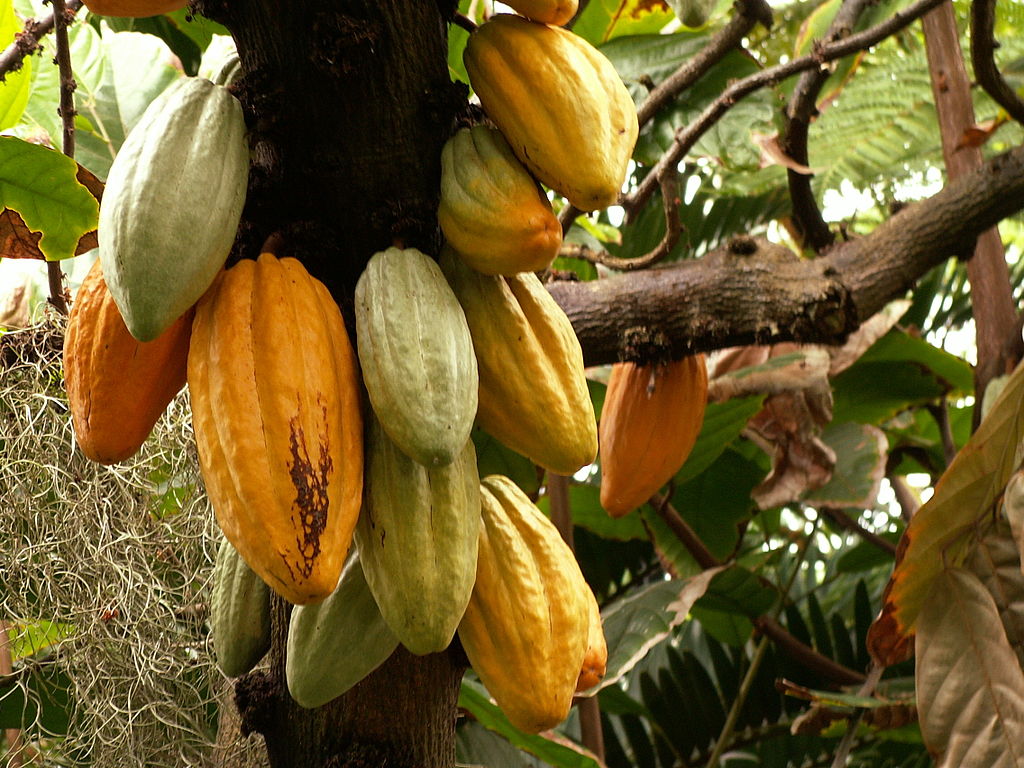 Какао-бобы
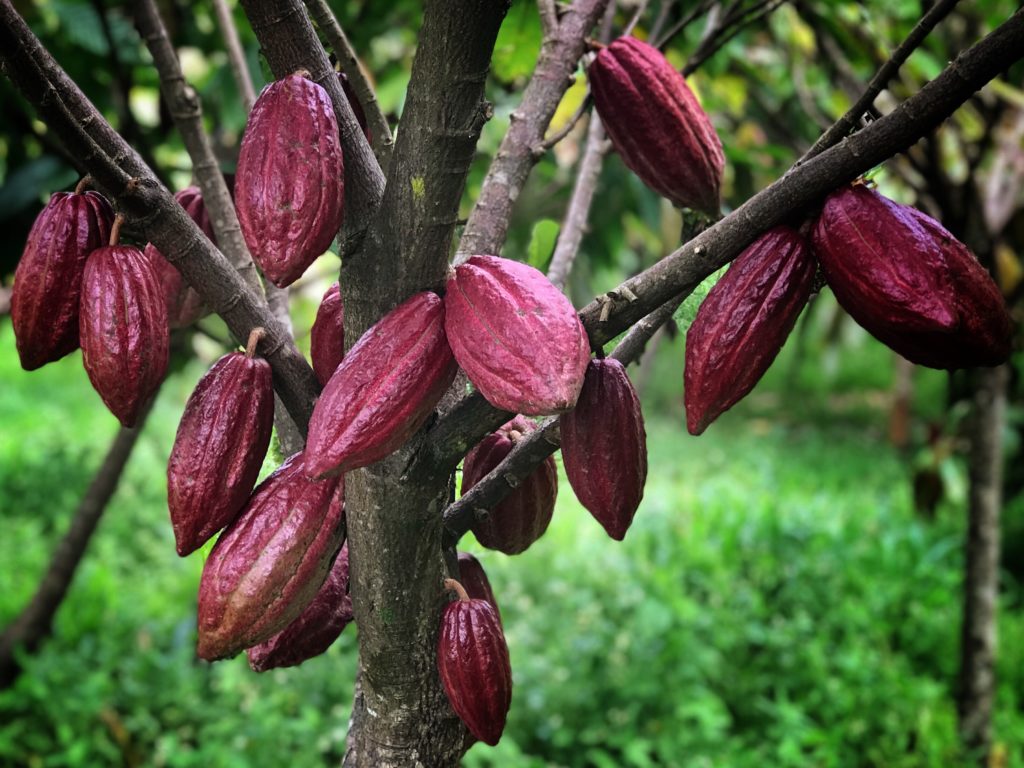 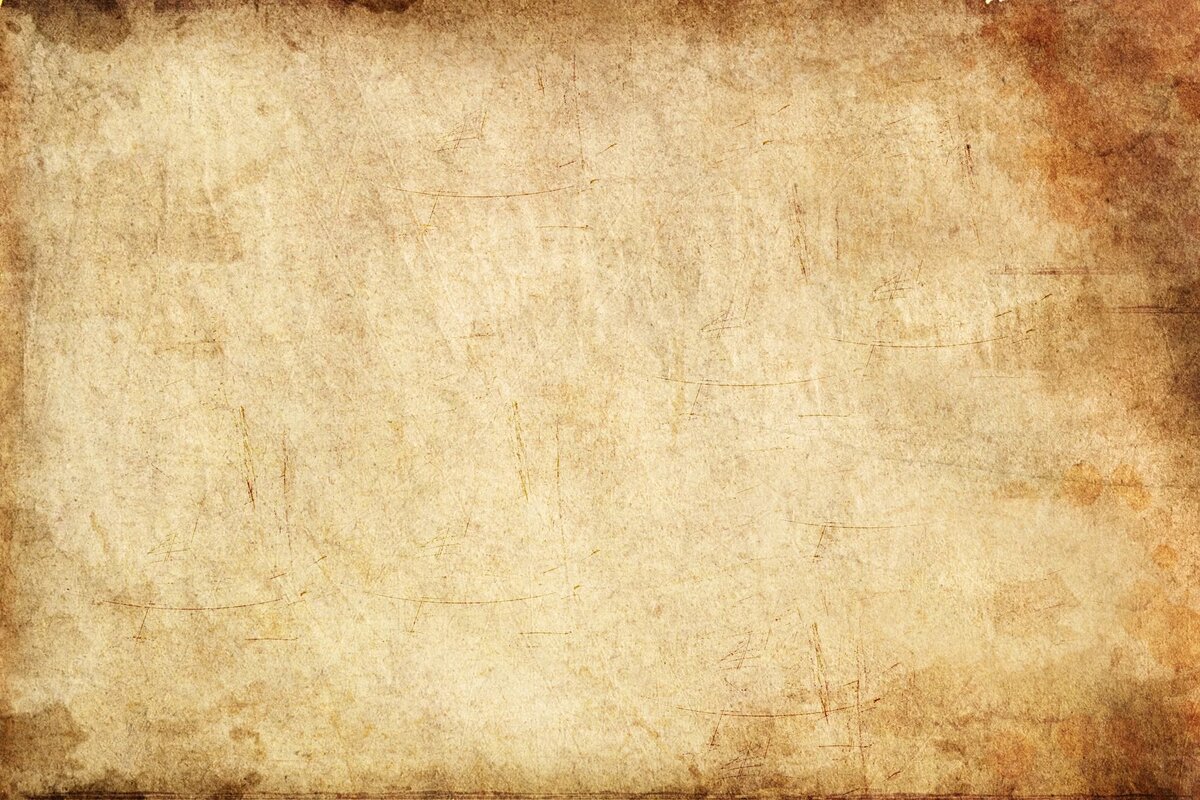 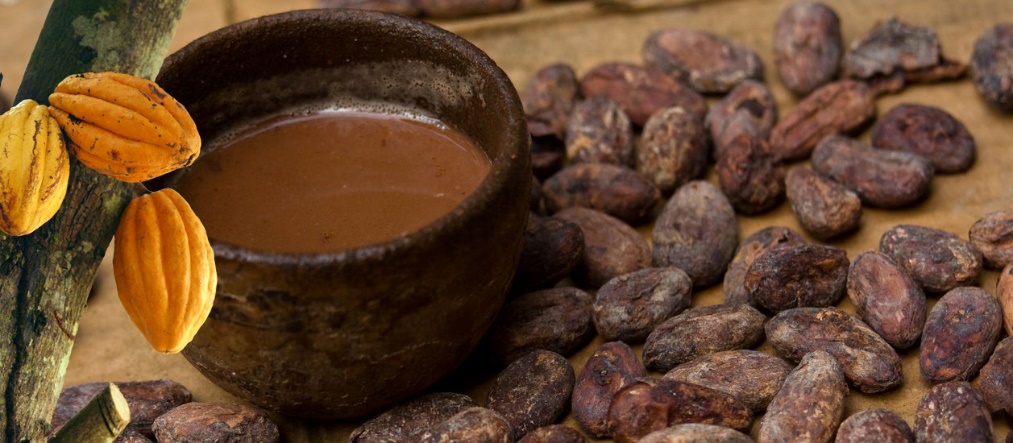 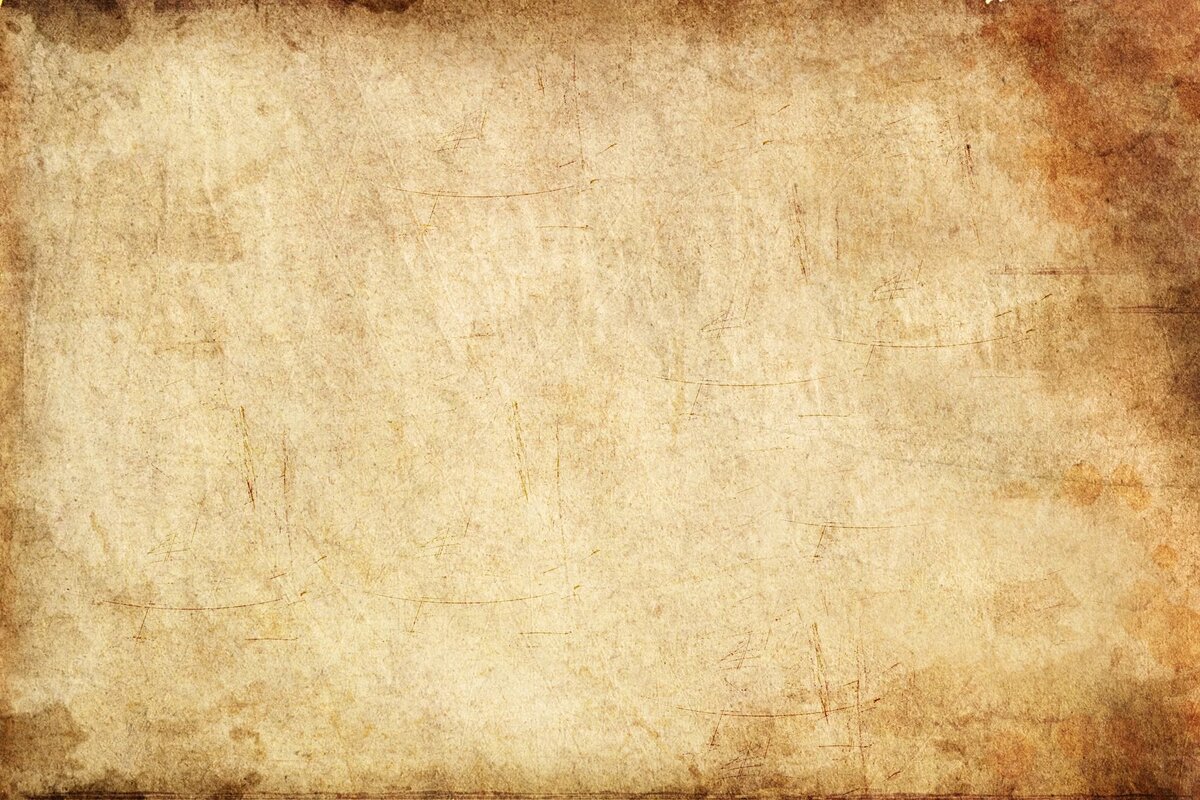 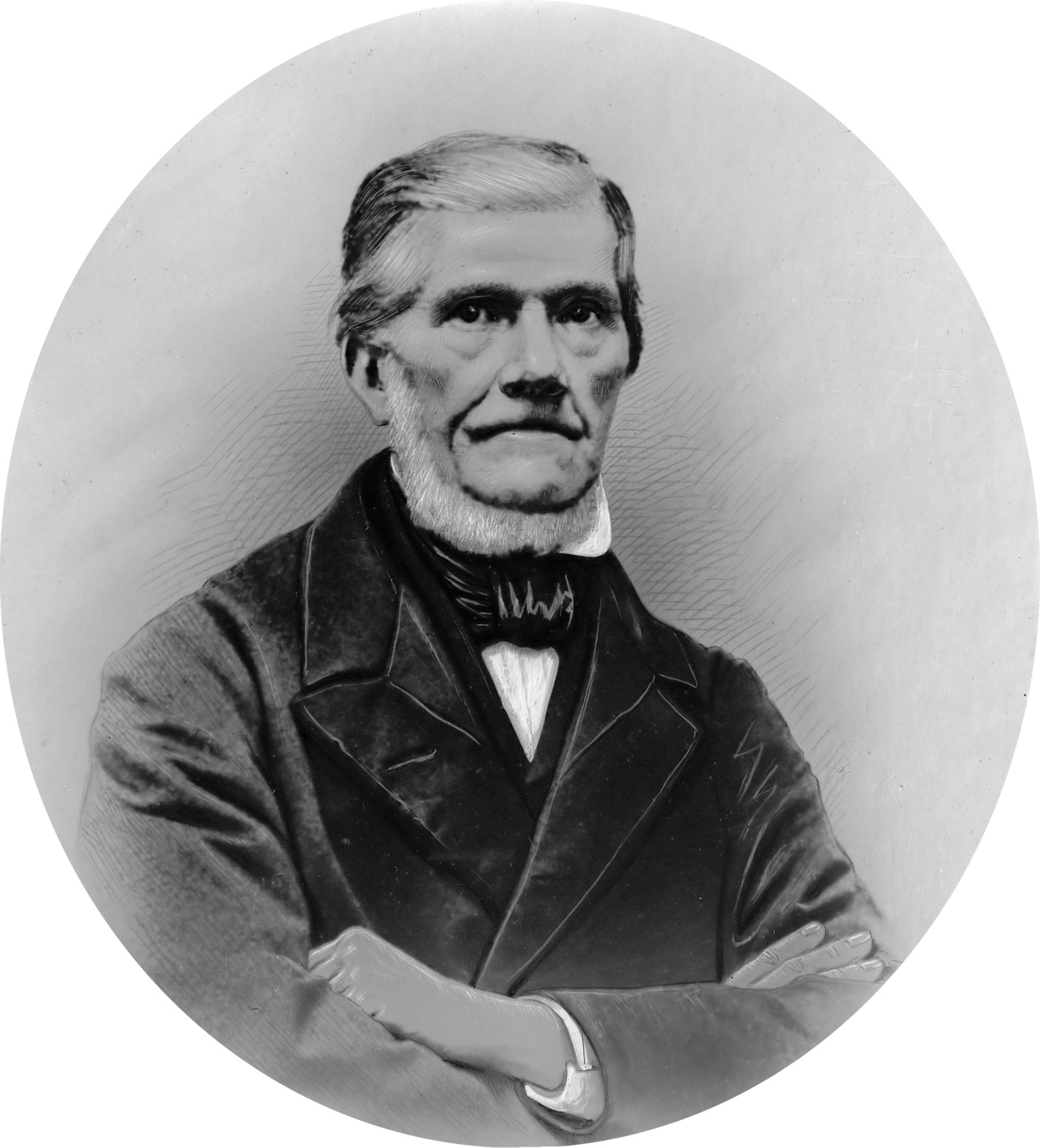 Конрад ван Хоутен
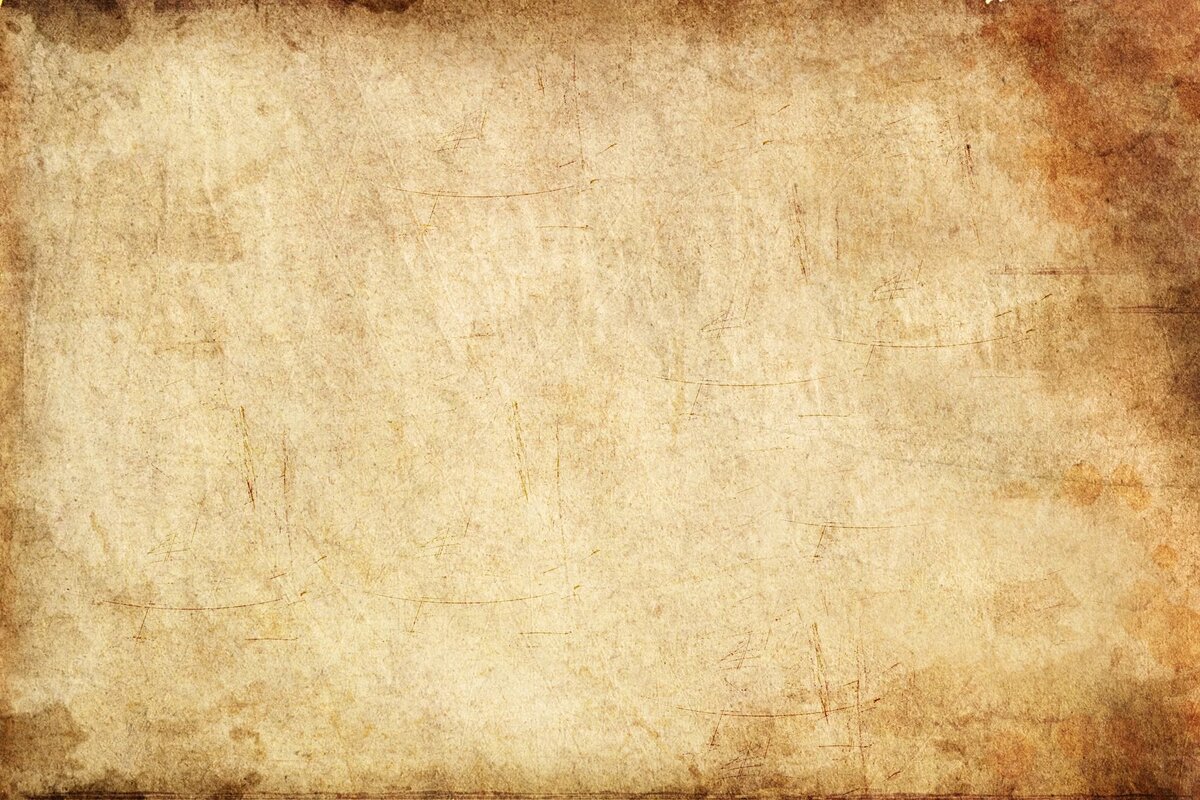 Какао-масло
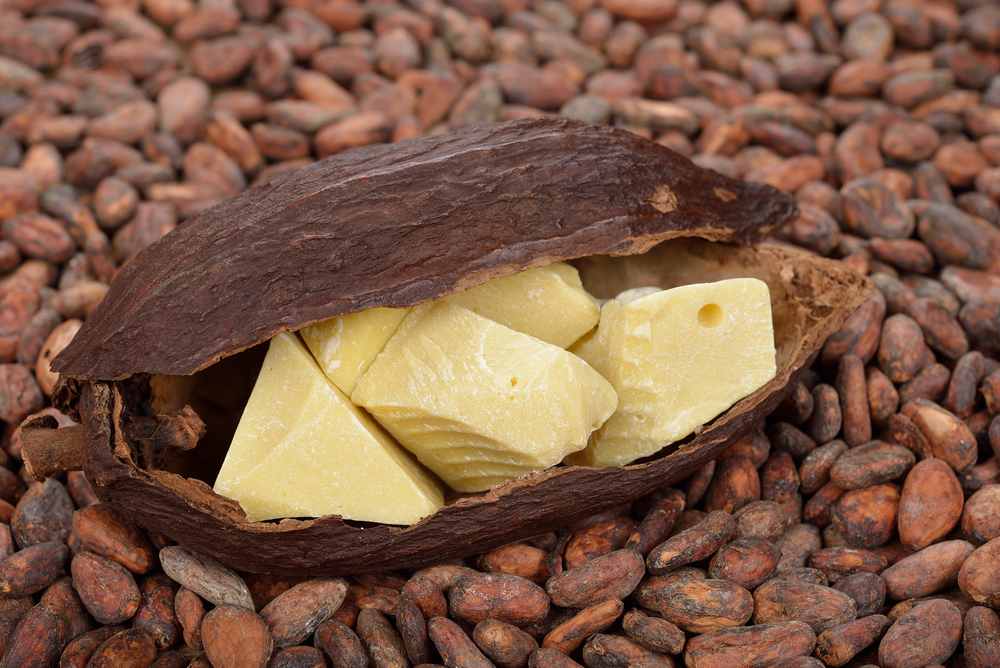 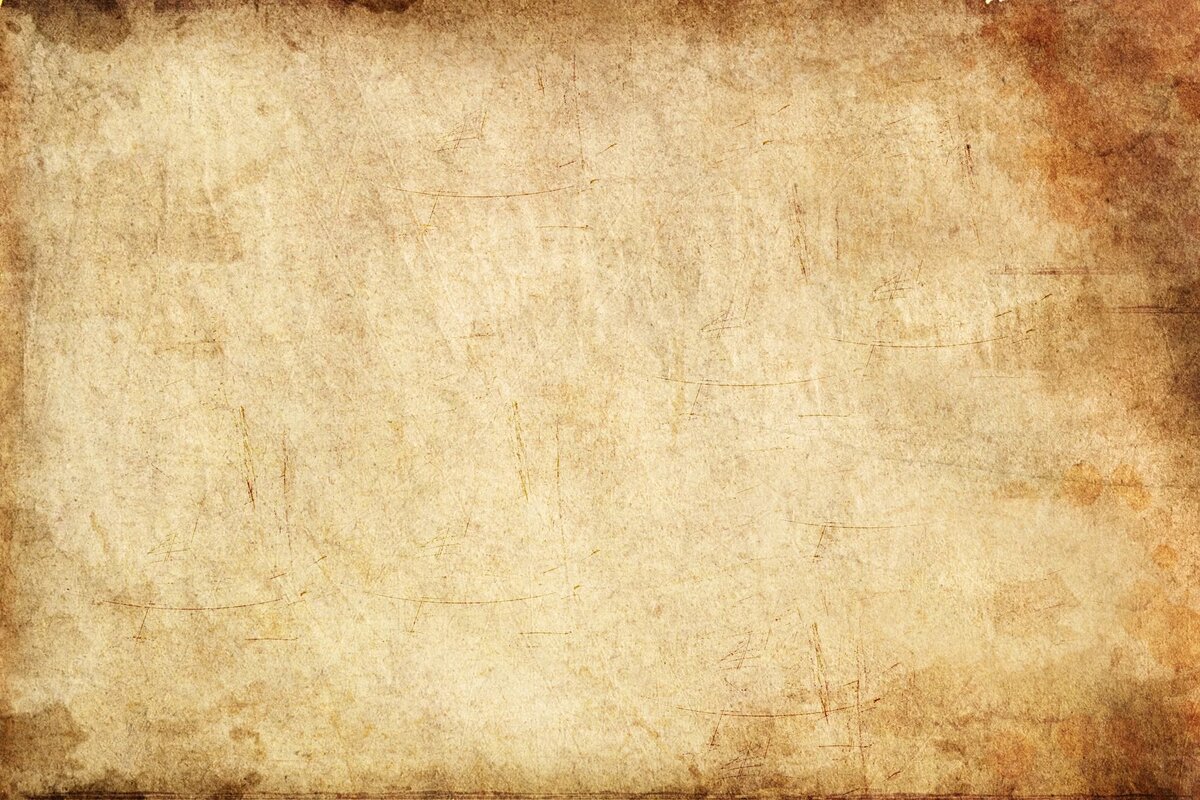 Виды шоколада по процентному содержанию какао
Черный:
Темный (не менее 55%)
Горький (не менее 70%)
Молочный (не менее 35%)
Белый
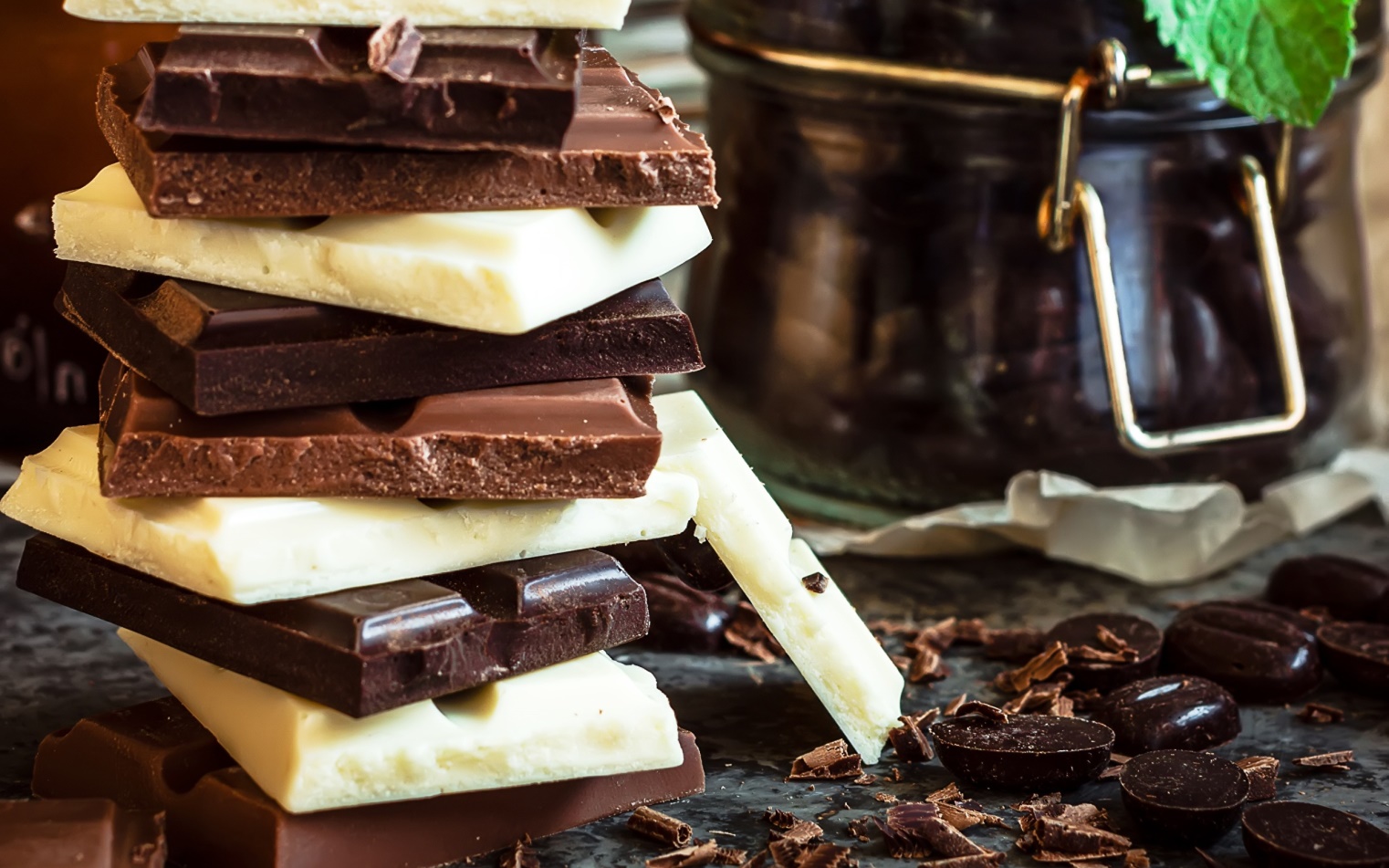 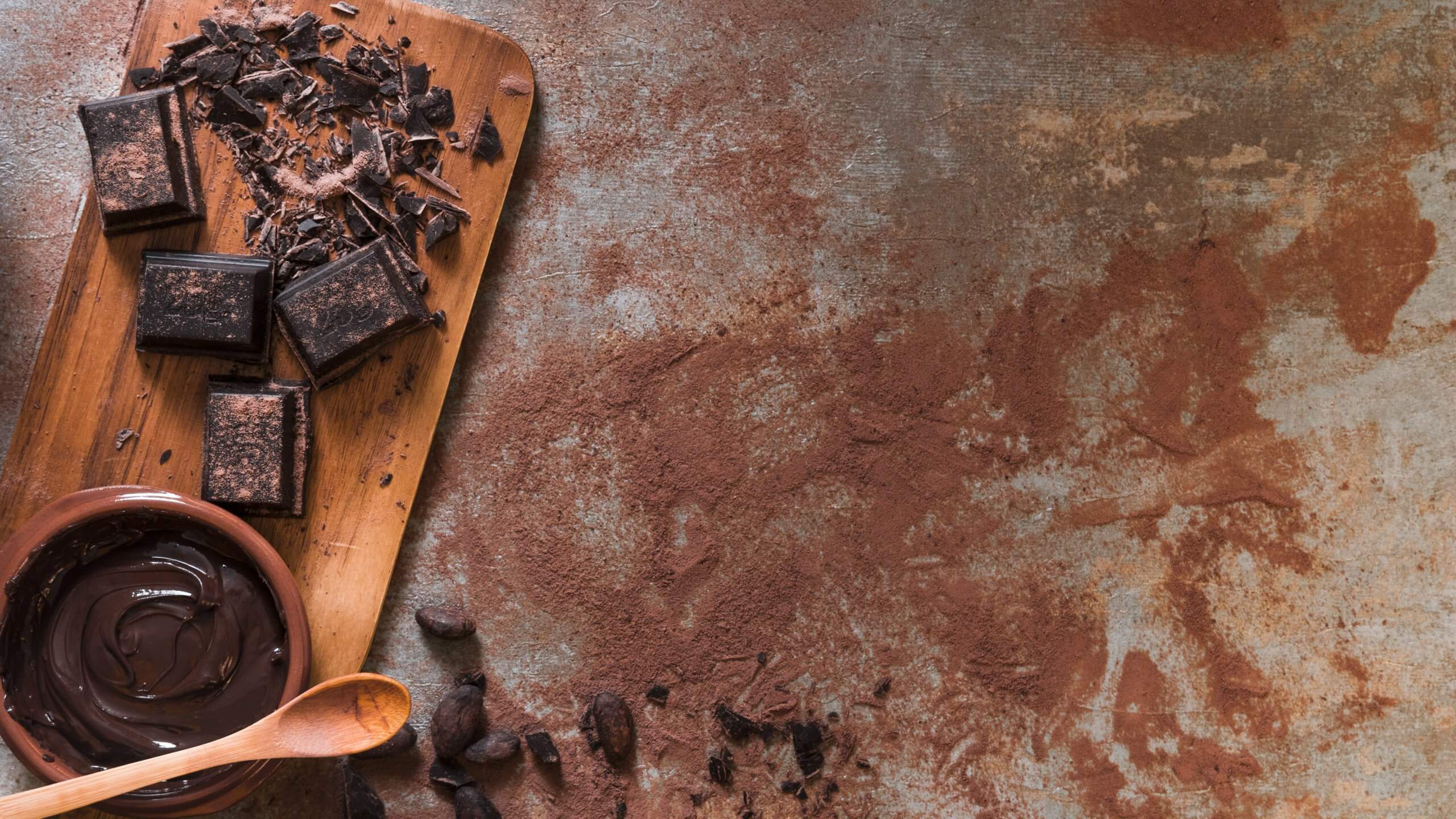 Спасибо за внимание!